Recognise 2D and 3D shapes
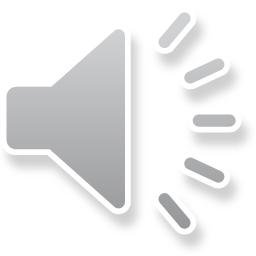 Which one of these is the odd one out?
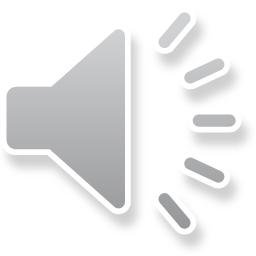 What are these shapes?
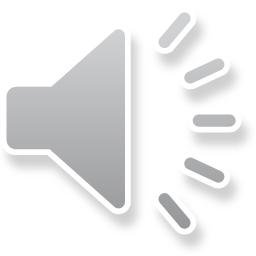 Which shape is the hexagon?
How can you remember what a hexagon is?
A hexagon has six sides. Both hexagon and six have the letter X in, this might help you.
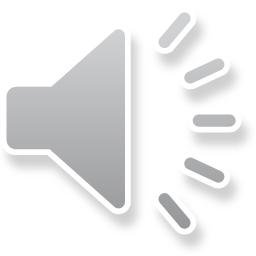 Complete question 1
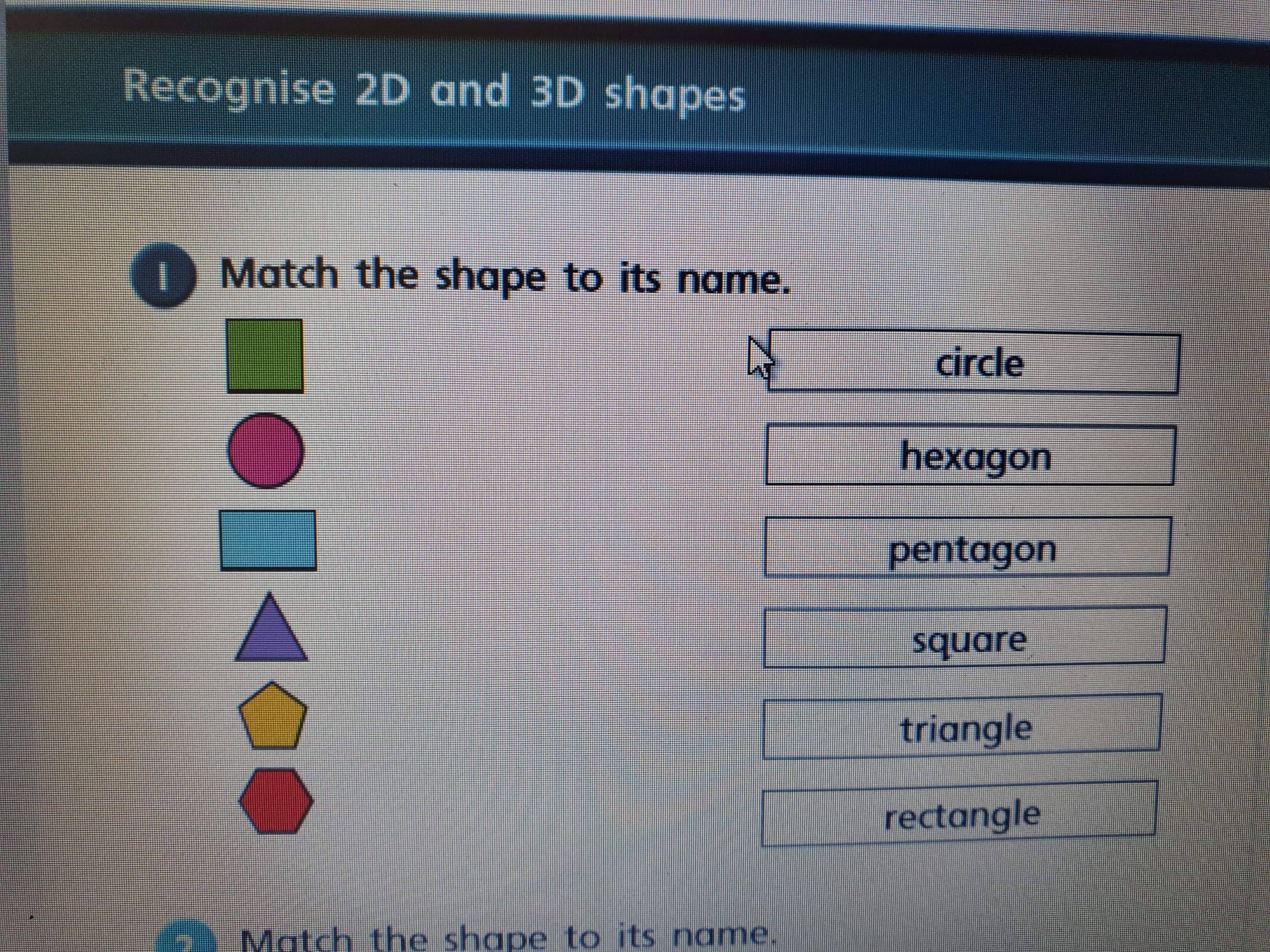 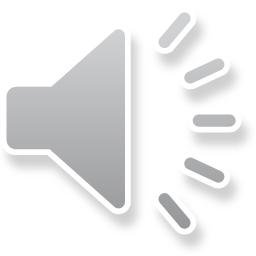 What are these shapes?
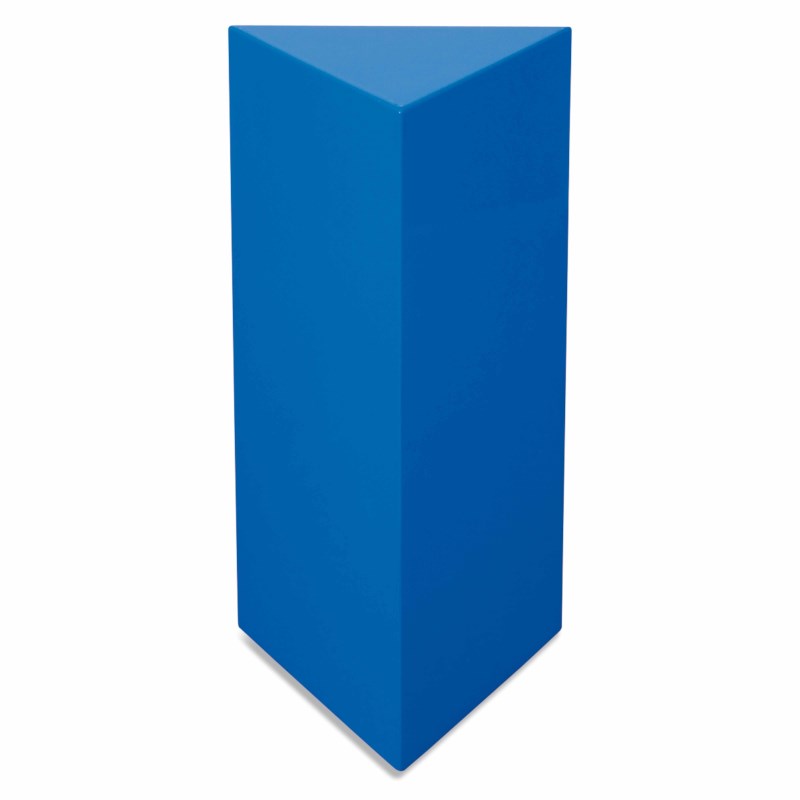 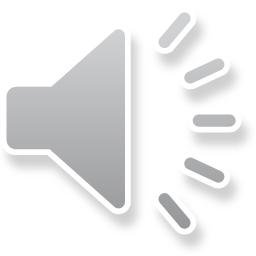 Which of these shapes are cylinders?
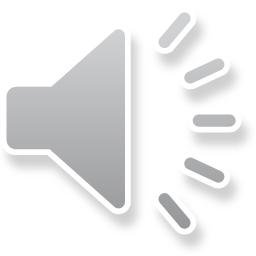 What shapes can you see?
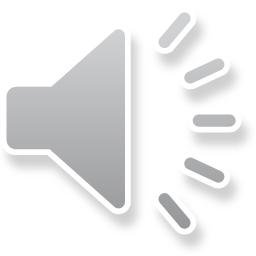 Complete questions 2, 3, 4
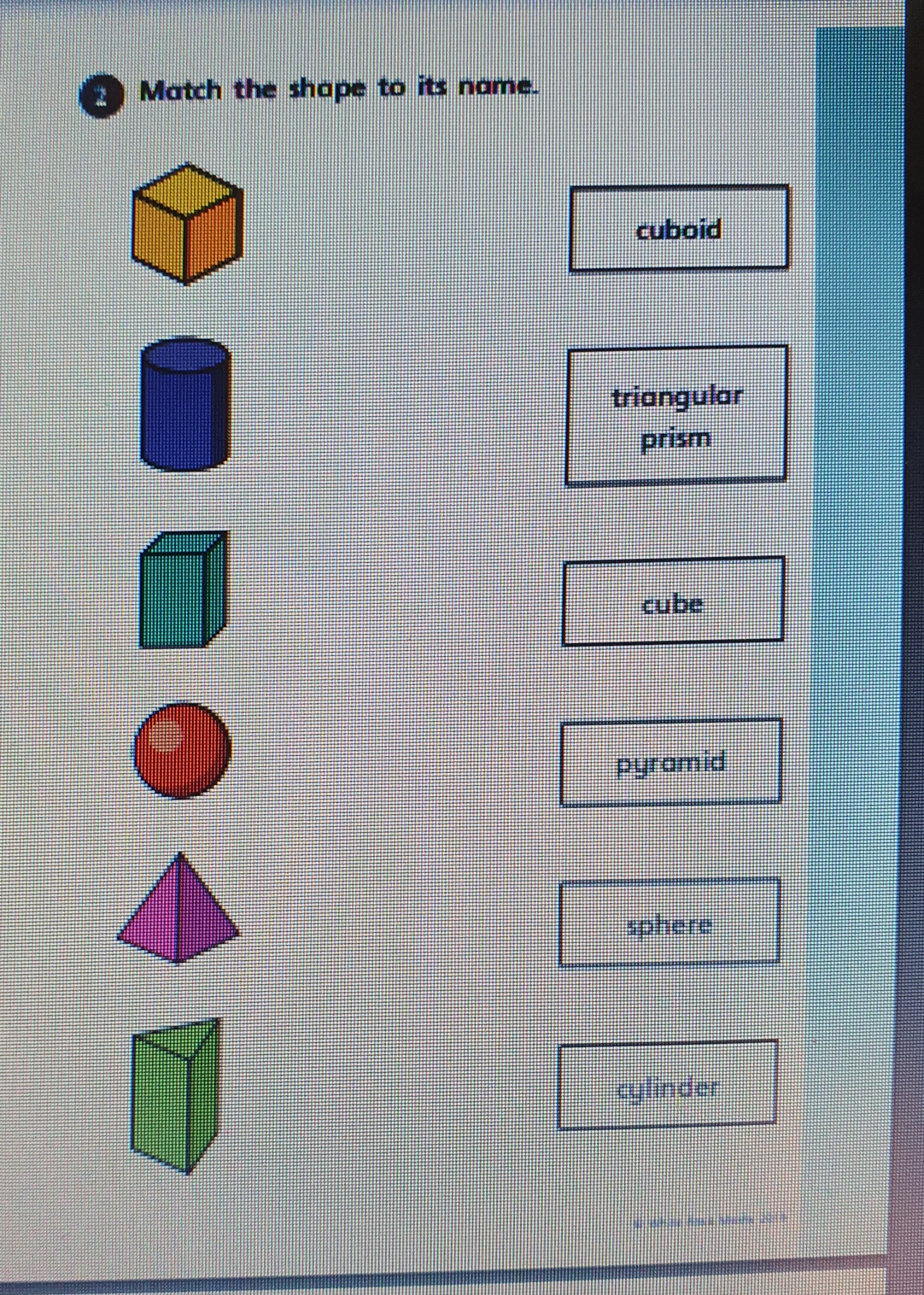 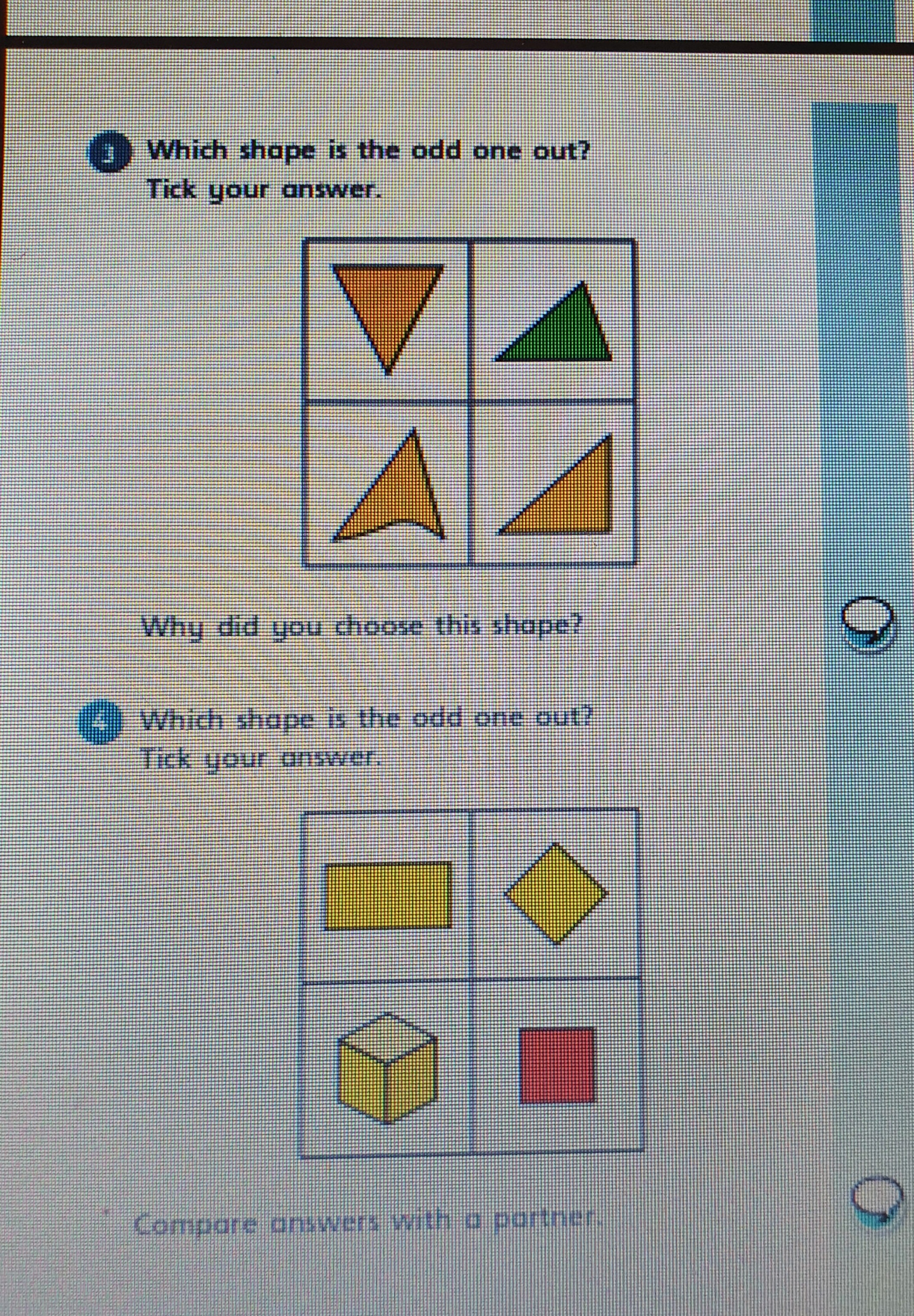 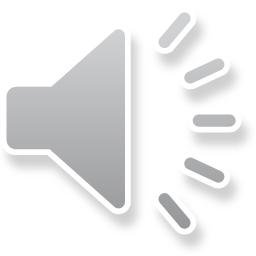 Shape Tally Chart
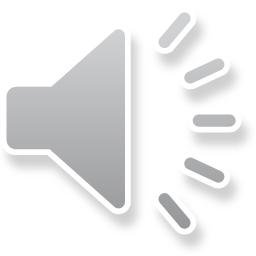 Have a go at question 5
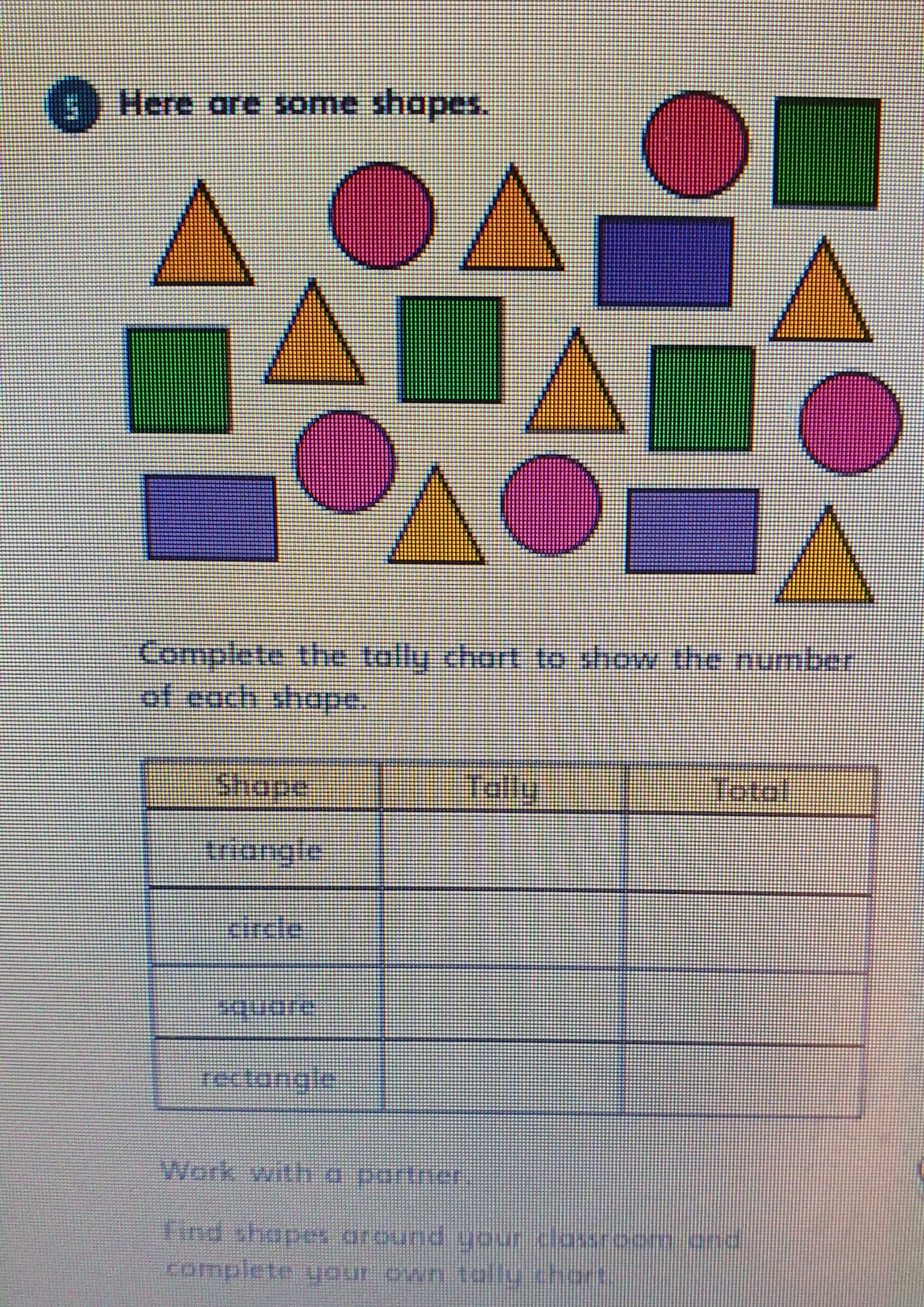 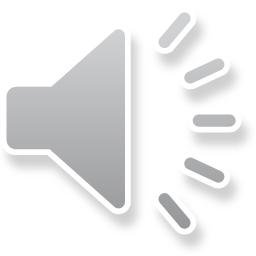 Shape hunt.
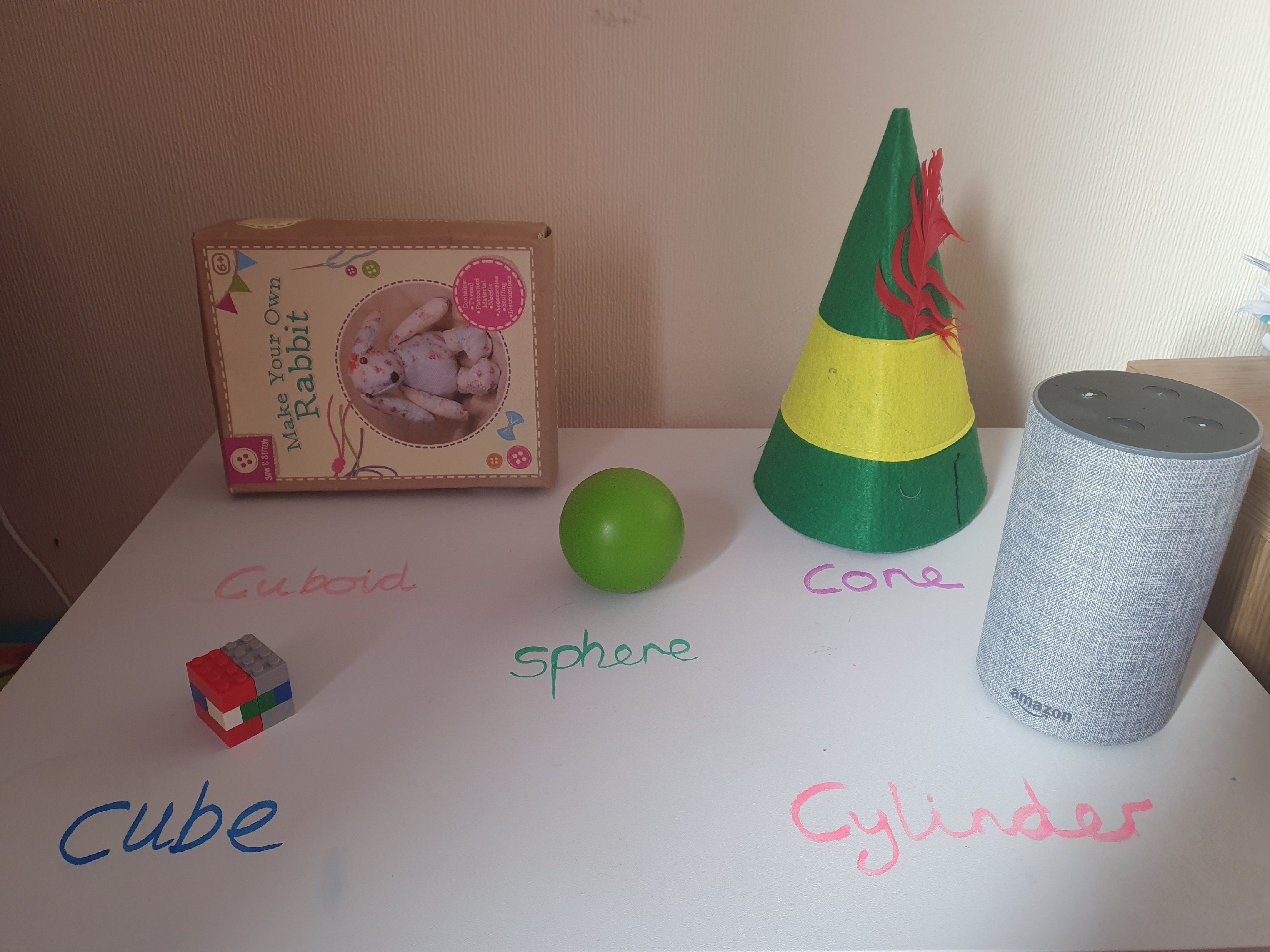 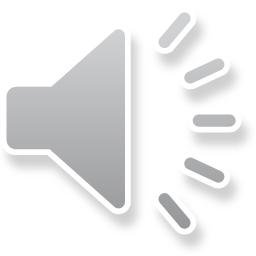